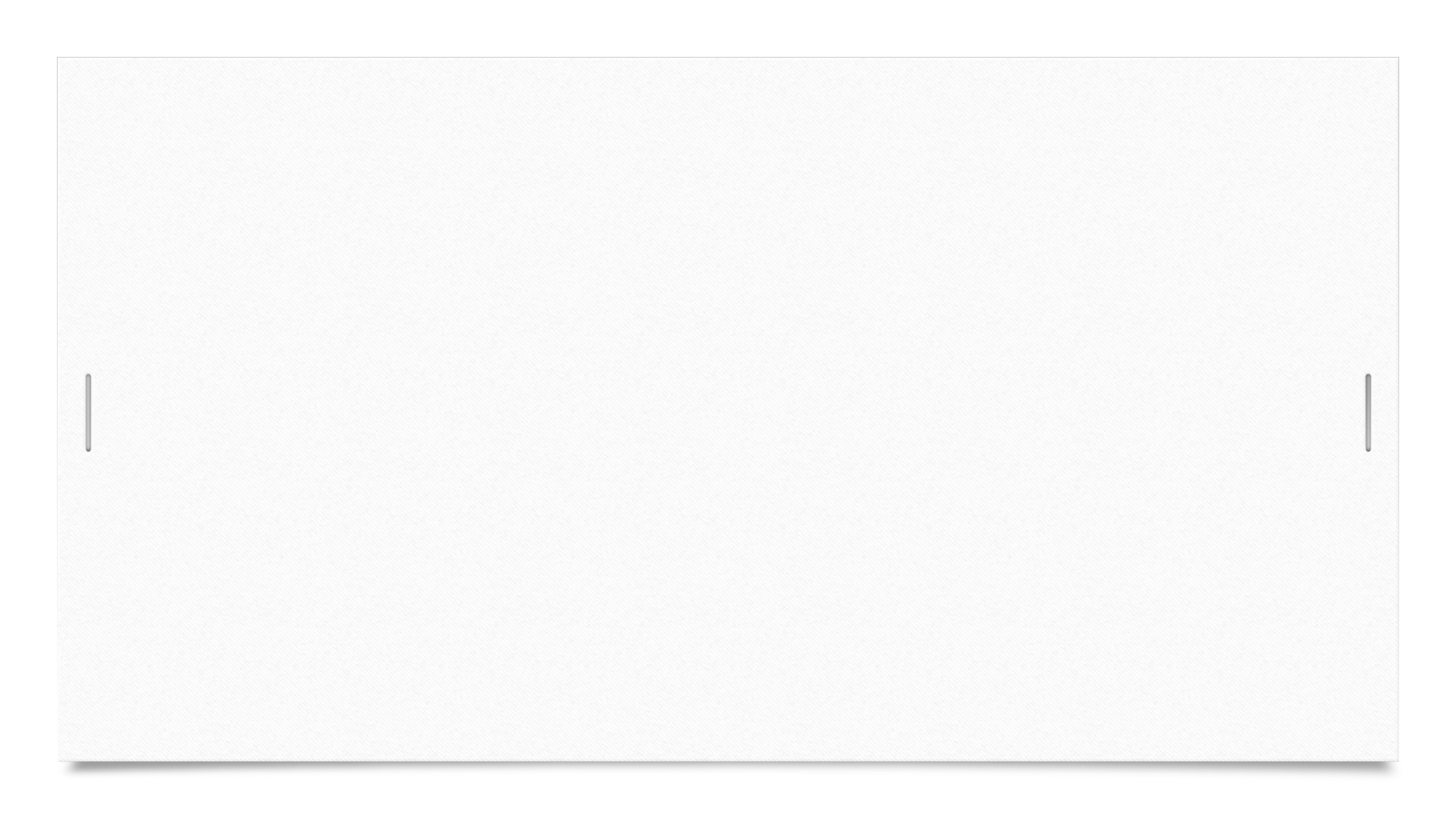 Klinisch redeneren
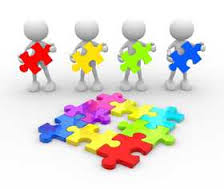 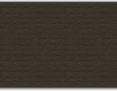 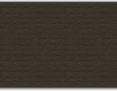 Casus mevrouw Vollenhove
Mevrouw Vollenhove
EWS score?
Welke bloedwaarden zijn afwijkend en 
      waar wijst het op?
Welke medicatie mis je als je 
      haar vitale functies bekijkt?
Wat zou er aan de hand kunnen zijn?
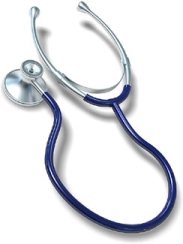 Welke medicatie mis je als je mevrouw haar vitale functies bekijkt?
Bonus vraag ;)
[Speaker Notes: Mevrouw heeft atriumfibrilleren waardoor ze een vergrote kans heeft op trombose, de bloedverdunner mist dus.]
S: Hallo met…. verpleegkundige van de afdeling cardiologie. Ik bel over mevrouw Vollenhove, 85 jaar en zojuist opgenomen met cardiale klachten. Haar parameters zijn als volgt:RR: 150/ 100HF: 120/130 irregulairAF: 30/min (met 15L 02)Sat.: 95%Ademhaling: rechts oppervlakkigtemp: 36,9 Mevrouw is alert en ziet bleek, haar huidturgor laat oedeem zien.
Mevrouw Vollenhove
B: Mevrouw heeft al jaren DC rechts, de laatste maanden is mevrouw steeds benauwder geworden. Platliggen lukt niet meer. Extra diuretica heeft geen effect gehad, de kortademigheid neemt toe en mevrouw past niet meer met haar voeten in de schoenen. Overige voorgeschiedenis:Allergieën zijn niet bekend, knieprothese rechts, myocardinfarct in 2005, herhaaldelijk pneumonie, en mitralisinsufficiëntie, atriumfibrilleren en DC rechtsQua medicatie gebruikt mevrouw: furosemide 1x dd 40 mg > diureticavalsartan (diovan) 2x dd 80 mg > rr verlagendtemazepam 1x dd 20 mg voor het slapen
Mevrouw Vollenhove
[Speaker Notes: Bloedverdunner mist, irr HF geeft aan dat mevrouw op dit moment ook atriumfibrilleren heeft]
Assessment

 Mevrouw scoort een EWS van 5. Zit u achter de pc? Wilt u dan meekijken naar de labwaardes?
Mevrouw Vollenhove
Hb			8,8
Ht			0.41
Natrium 		140
Kalium		4.4
Creatinine	203
Ureum		19
CK mb		4.1
Troponine	0.20
Assessment – labwaarden
[Speaker Notes: Wat kan een verlaagd of verhoogd kalium veroorzaken? (hartritmestoornissen)

Waardoor verhoogd ureum? )in deze casus door vocht vast houden, kan verwardheid veroorzaken

Het verhoogde creatinine is een teken dat de nieren niet goed werken

Troponine is verhoogd, door hartschade, is een eiwit wat betrokken is bij aanspannen en ontspannen hartspier

CK-mb, enzym wat hartschade aantoont, niet verhoogd]
Recommendation
Mogelijke diagnoses

 Toenemend hartfalen (decompensatio cordis)
 Toenemend nierfalen
 Longembolie
 Stil infarct (geen klachten van pijn op de borst)
 Pneumonie zonder koorts
Recommendation
X- thorax
 ECG
 Lab - D- dimeer en bloedgas analyse
 Vochtbalans
 Medicatie:
- vocht afdrijvers - bumetanide iv
- zo nodig NTG (nitroglycerine)
anticoagulantia = bloedverdunner
lanoxin
[Speaker Notes: T thorax – pneumonie uitsluiten en zicht op vocht in de longen (oedeem)

ECG – evt infarct aantonen, ritmestoornissen aantonen

D- dimeer – verhoogd bij trombose

Bloedgas – verhouding O2 en Co2 (en koolgas)

NTG voor verwijden bloedvaten

Lanoxin, digoxine verbeterd de pompkracht van het hart]
Recommendation
Diagnose mevrouw Vollenhove:

 Mevrouw blijkt symptomen te hebben van toenemend hartfalen (decompensatio cordis)
Ze heeft zowel links als rechts decompensation.

https://www.youtube.com/watch?app=desktop&v=5w9BHSzvrJ8
[Speaker Notes: Zowel vocht in het lichaam als in de longen (de PP in de wiki bij uitleg circulatie geeft ook uitleg)]